What does it mean to be human?
Honors Biology
Physical Traits
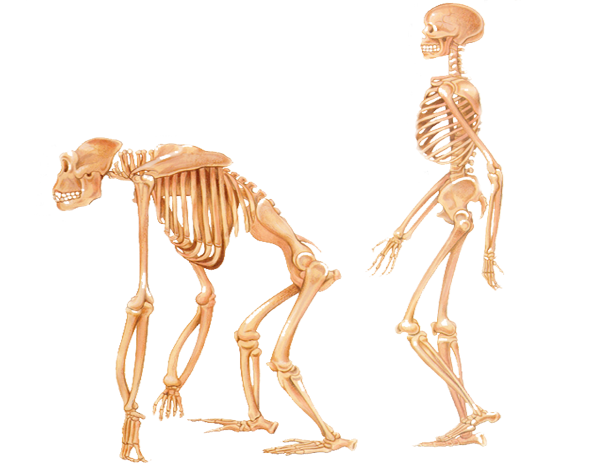 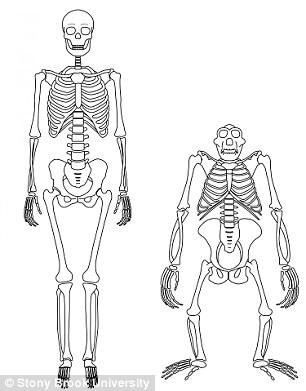 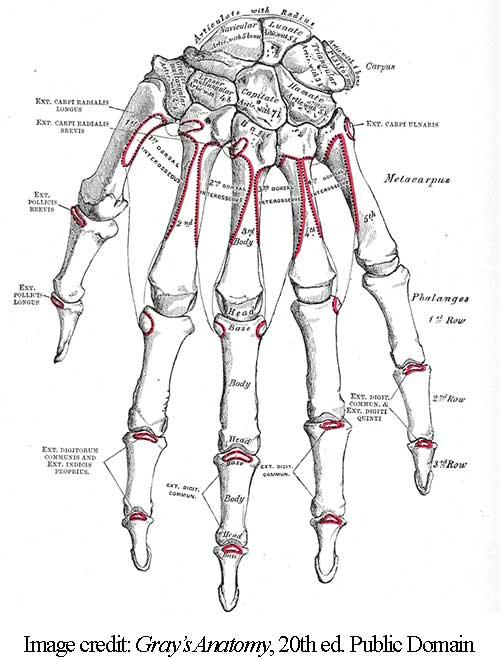 Hands and Thumbs...
Humans have opposable thumbs
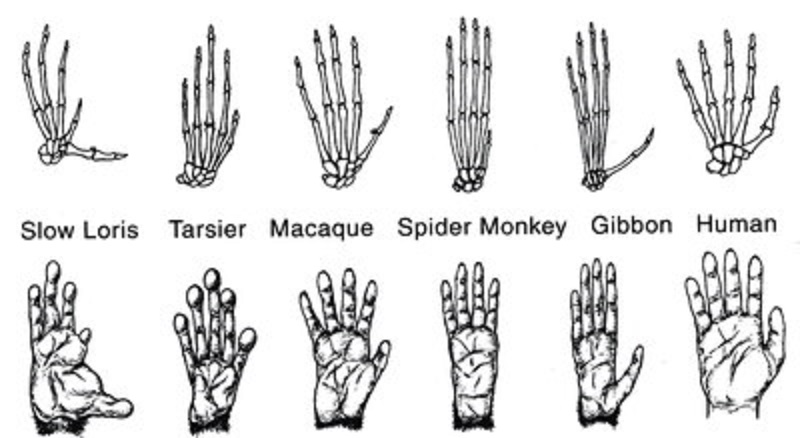 The Brain
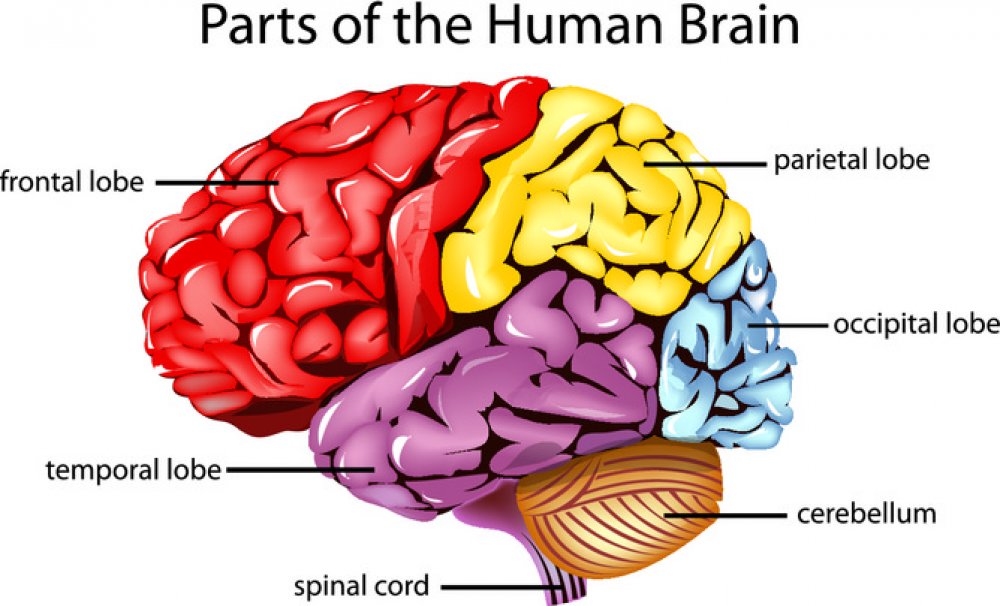 Humans have a larger brain than chimpanzees on average
Larger pre-frontal cortex as well
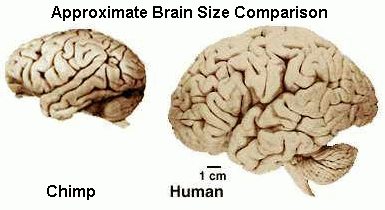 Using Tools
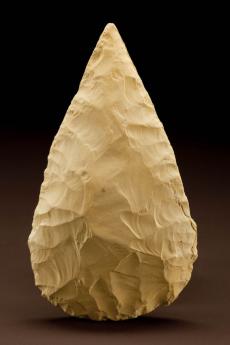 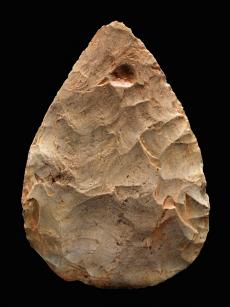 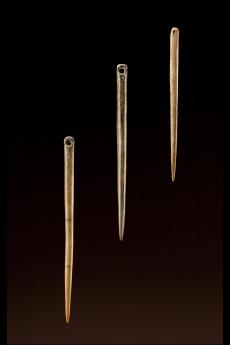 Language & Symbols
Social Life
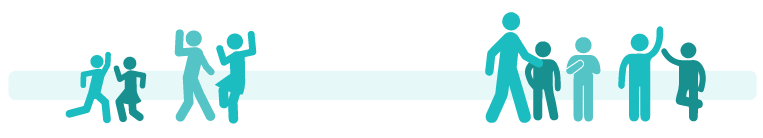